Arabský svět I
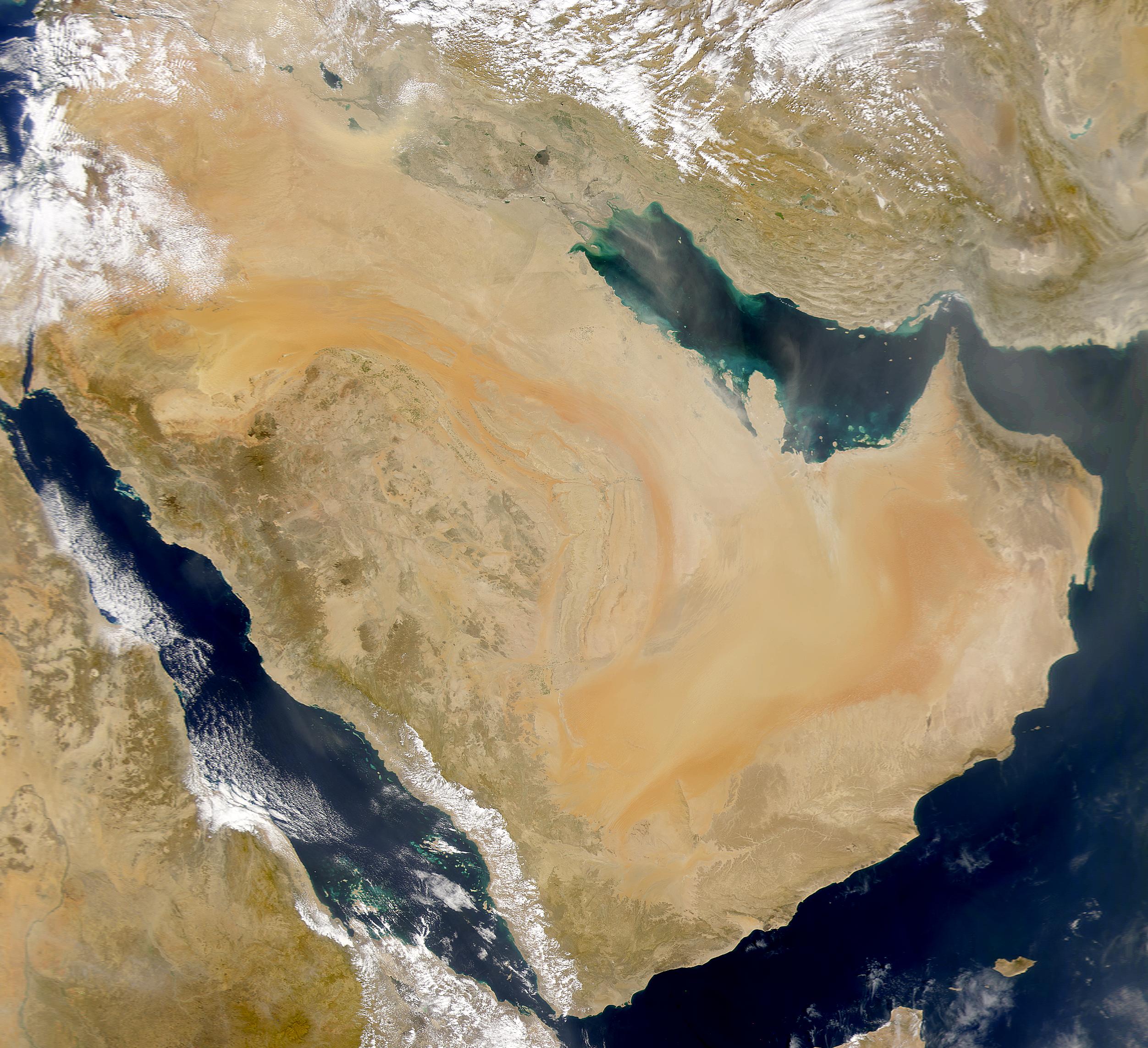 Příroda Arabského poloostrovaDžazírat al-Arab
JZ (Jemen), závlahy, přehrada v Ma‘ribu. Vonné látky, ložiska nerostů, obchod s Indií a Čínou
Hidžáz – hory, oázy, datlové palmy – karavanní obchod – na Přední východ, do Středomoří. Obchod s Mezopotámií už kolem r. 3000
1300 – domestikace velbloudů džamal; badawa
Stará Arábie
Písmo
Jihoarabské – nejstarší nápisy z 9./8.stol.
29 souhlásek 
Ukázka





Severoarabské písmo (nabatejská kurzíva?)
Vývoj možný i v prostředí Ghassánovců, Lachmovců
Kalam
kirtus
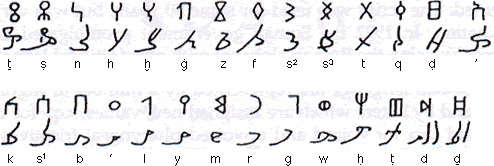 Prameny k dějinám Arabů
Alespoň částečně své prameny měla jihoarabská království
Pro severoarabské kmeny (Thamúdovci, Safatejci, Lihjánci) nejprve asyrské prameny
Název Aribi nejprve za Salmanassara III. (858-824). Zpráva obsahuje in formaci o chovu velbloudů, přítomnosti Arabů v syrské poušti a uvádí jméno 1. známého náčelníka: Gindibu
Další důležité zprávy asyrských pramenů (klínopis)
Tiglatpilesar III. (745-728)
„královny“ a vojevůdci – šejchové
Zabibé – poplatky, mj. i ve velbloudech
Sargon II. (722-705)
Zajeté Židů, usazování Arabů v Palestině
Arabské kmeny se spojovaly s nepřáteli Asýrie (Jati‘e a potomek babylonských králů Marduk-apal-idina proti Sinacheribovi (705-681).
Důležité reálie
Při Sinacheribově odvetném tažení zajata kněžka bohyně Dilbat a idoly dalších bohů. Náčelník Chazael požádal jeho nástupce Assarhadona o vrácení božstev:
Athtar samain
Athtar kurumá
Rudá
Aribi-il
a další
Arabský pantheon (pokračování)
Známe jej z jihoarabských království i z prostředí kmenů:
Měsíc: Almakah (ilumkah)- Sabá
Wadd (Ma‘in)
Sín (Hadramaut)
Agliból (Palmýra)
Járéah (Bible)
Hubal (Mekka)
Al-Láh
Venuše
Athtar (jihoarabské říše, prostředí badawa)
Al-Uzzá
Al Lát
Slunce
Šams (Sabá)
Dhú Hamím (jiřní Arábie)
Archiból (Palmýra)
Al-Lát
Bohyně Osudu:
Manat nebo Manata
Další uctívaní bozi
V Ka‘abě 360 idolů
Poslední vztahy s Asýrií
Poslední prameny k bojům arabských kmenů a Asýrie z doby Aššurbanipala- Také reliéf z Ninive (kolem r. 630)
Nástup Persie
Nabonid na ústupu dobývá město Tajmá (obchod s kadidlem) i oázu Jathríb
Perskou expanzi Arabové nejprve podporovali (tažení do Egypta 525, v řecko-perských válkách)
Egyptské prameny o Arabech
Od 18. dynastie (1550-1295) – nomádi ša-su
(život ve stanech, pastevci, v příznivých podmínkách se věnují zemědělství (hlavně beduíni na Sinaji)
Araby na Arabském poloostrově znají egyptské prameny od 9. stol.
Starý zákon
Sabejci (obchod, královna ze Sáby)
Izmaelité (Genesis) kupci na velbloudech
Další názvy: např. Mišnu, Dedan, Ofir
Sózomenos, Theodórétos a ztotožnění se s Izmaelity
Hérodotos
Exkurz o vlastnostech Arabů
Uzavírání pokrevního bratrství – vzývají Dionýsa a Úranii
Podle H. M. Roséna: Óro(at)al a Aliat
Využívání zřejmě reflexního luku